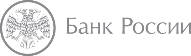 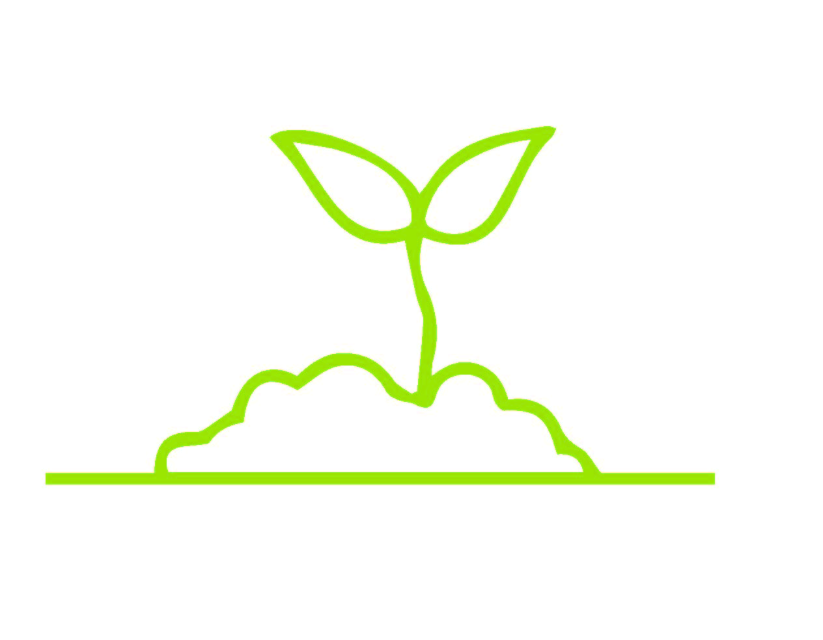 «Удаленный доступ к услугам»
Финансовая
грамотность
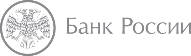 Насколько безопасно использование интернет-банка?
Вход в личный кабинет: 
логин и пароль (получить в банке)
одноразовый код подтверждение в виде SMS-сообщения
Будьте бдительны!
Совет: Никому не говорите свой логин и пароль для входа в интернет-банк!
[Speaker Notes: Любой банк заинтересован в том, чтобы клиенты и их средства были защищены.
Чаще всего встречается ситуация, когда вход в личный кабинет возможен только при введении полученных в банке логина и пароля, а также одноразового кода подтверждения, который может приходить в виде SMS-сообщения на ваш мобильный телефон (наиболее распространенный способ защиты). Для мобильных приложений обычно устанавливается отдельный пароль, а иногда и распознавание по отпечатку пальца, если такое позволяет модель телефона.
От вас тоже требуется бдительность, ведь речь идет о ваших денежных средствах, которые необходимо защитить от мошенничества со стороны третьих лиц. 
Банки в случае подозрительных операций действия могут заблокировать доступ к дистанционным средствам платежа (операциям по счету вне операционного офиса), но полагаться только на это не стоит. 
Относитесь к платежам в интернете очень внимательно. Ни одна даже самая совершенная система на сто процентов не защищена от взломщиков. 
К счастью, система дистанционного обслуживания клиентов в банках постоянно совершенствуется. В каждом банке вам предложат инструкцию по безопасной работе с системой — обязательно изучите ее.]
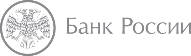 Оплата услуг ЖКХ
При помощи интернет-банка , например Сбербанк Онлайн

В личном кабинете на сайтах снабжающих организаций

На портале «Госуслуги» (ЖКХ и электричество)
https://online.sberbank.ru
 www.gosuslugi.ru
https://мойгаз.смородина.онлайн/
[Speaker Notes: Оплатить коммунальные услуги (ЖКХ) можно без посещения банков и просиживания в длинных очередях. Есть несколько вариантов.]
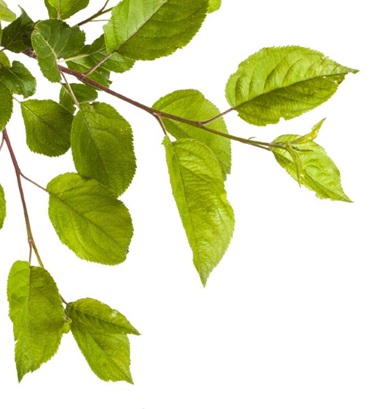 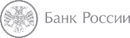 Вводим Сбербанк Онлайн в строке поиска
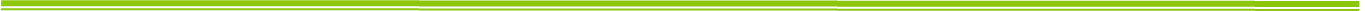 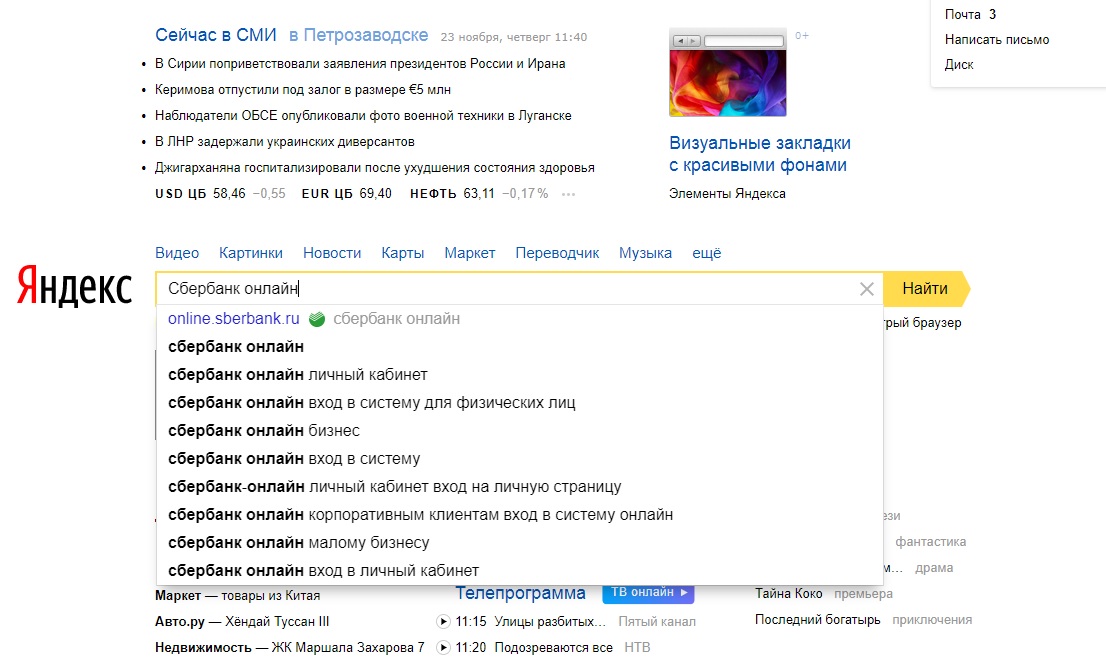 [Speaker Notes: Пример: интернет-банк «Сбербанк Онлайн» (в других банках ваши действия могут незначительно отличаться).
Для оплаты нужно выполнить следующие действия.]
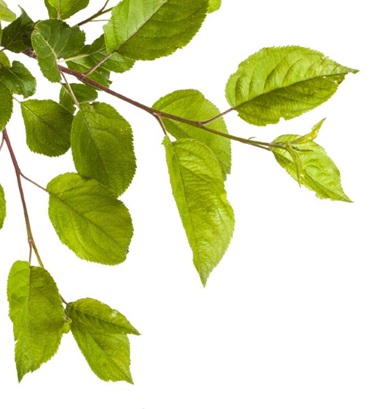 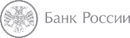 В диалоговом окне вводим Логин и Пароль
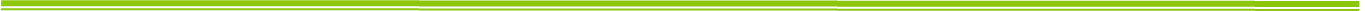 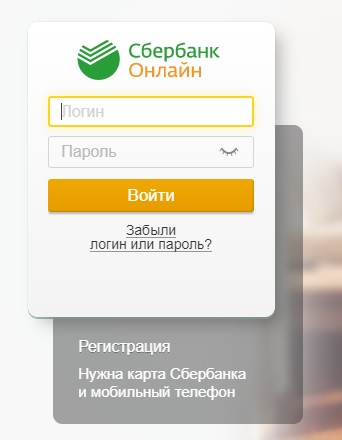 Заходим в 
личный кабинет своего интернет-банка
Логин и пароль необходимо получить в банке
[Speaker Notes: Заходим в личный кабинет своего интернет-банка.]
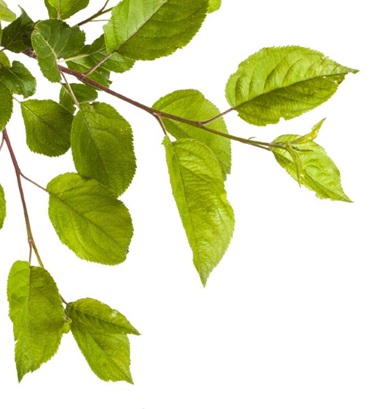 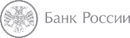 Вводим код подтверждения с мобильного телефона
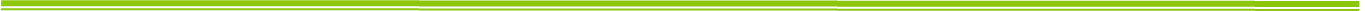 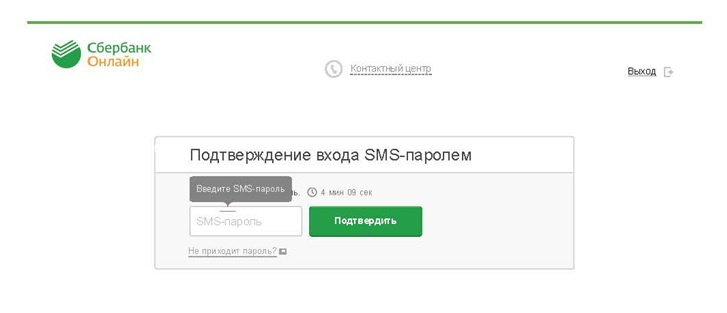 Для подтверждения входа необходимо ввести SMS-пароль.

SMS-пароль автоматически придет на ваш мобильный телефон после ввода логина и пароля личного кабинета.
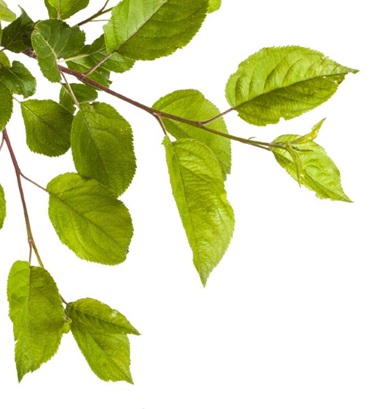 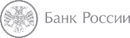 Выбираем раздел «Переводы и платежи»
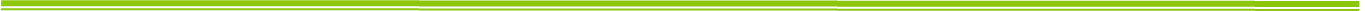 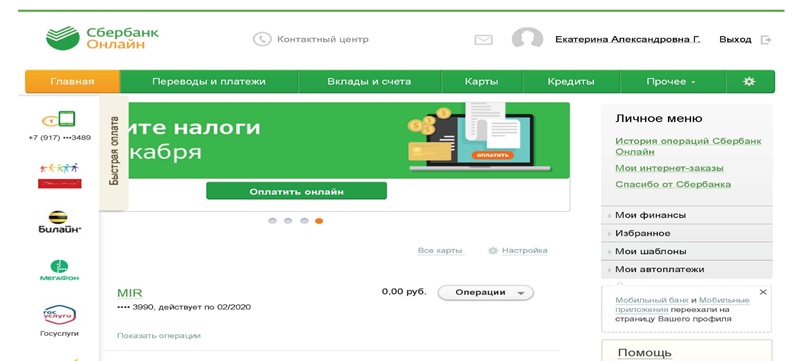 [Speaker Notes: Выбираем раздел «Переводы и платежи» ]
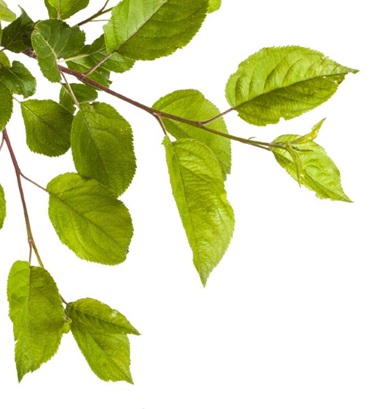 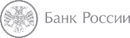 Выбираем нужную услугу - 
например, квартплата
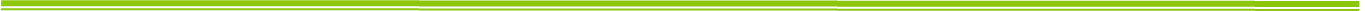 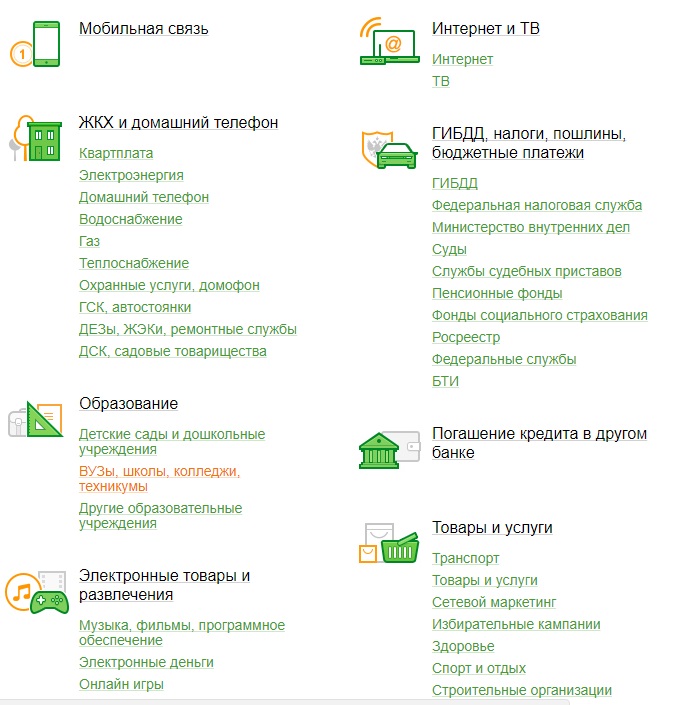 [Speaker Notes: Выбираем нужную услугу, например, «Квартплата»  выбираем «Поставщик услуг»]
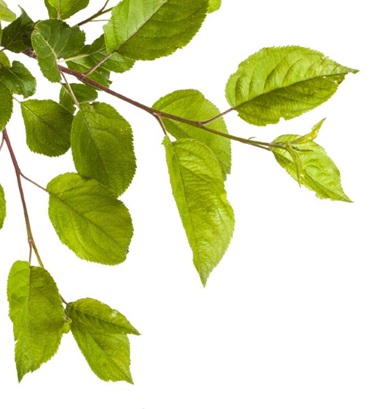 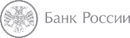 Выбираем поставщика услуг
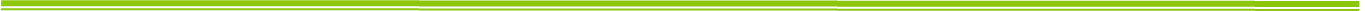 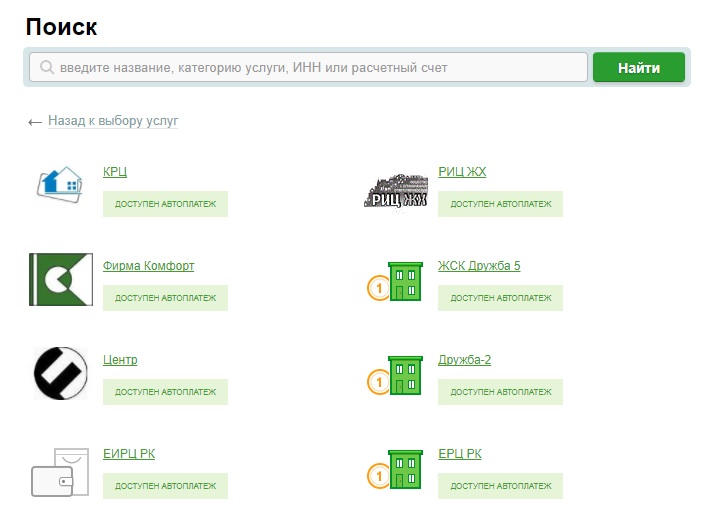 [Speaker Notes:  выбираем «Поставщик услуг»]
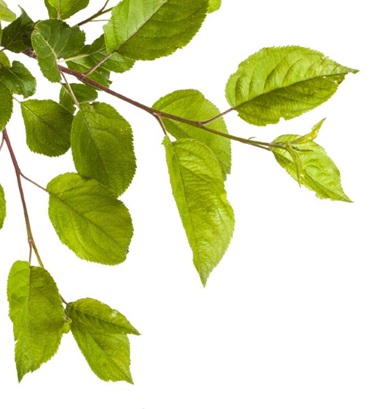 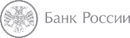 Выбираем услугу: ЖКУ
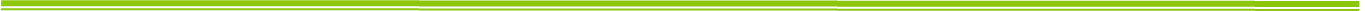 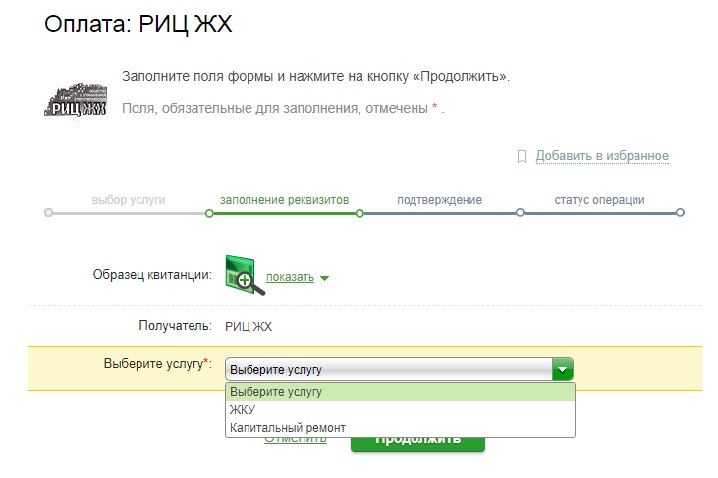 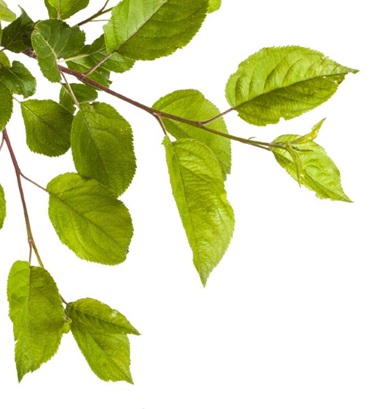 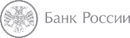 Выбираем карту списания и вводим лицевой счет
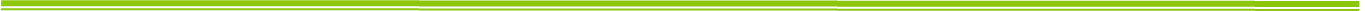 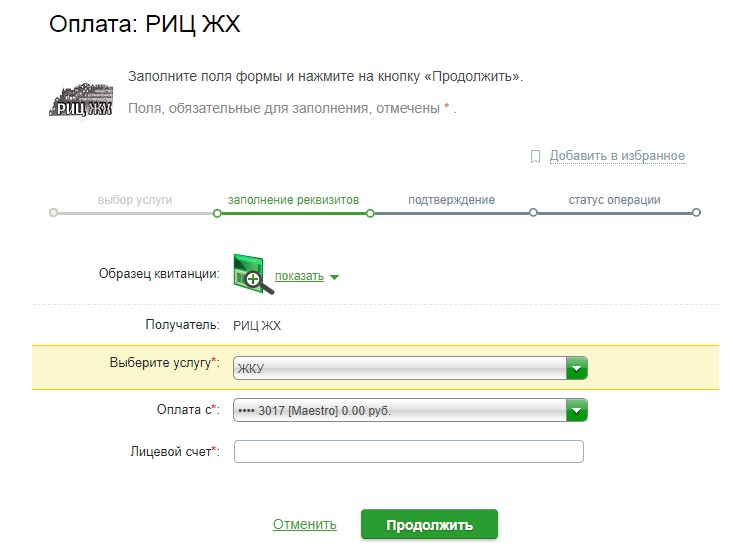 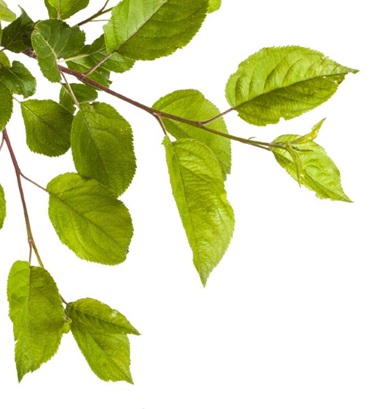 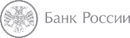 Подтверждаем платеж SMS-кодом
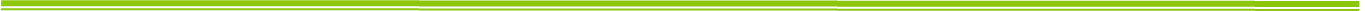 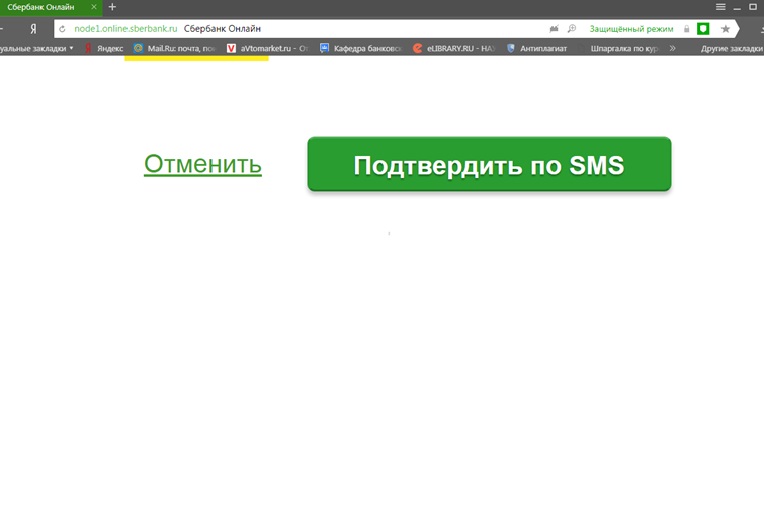 [Speaker Notes: Подтверждаем платеж, дождавшись SMS-кода (при каждом платеже происходит подтверждение, что оплату проводит именно владелец карты).]
Сайт Fincult.info
13
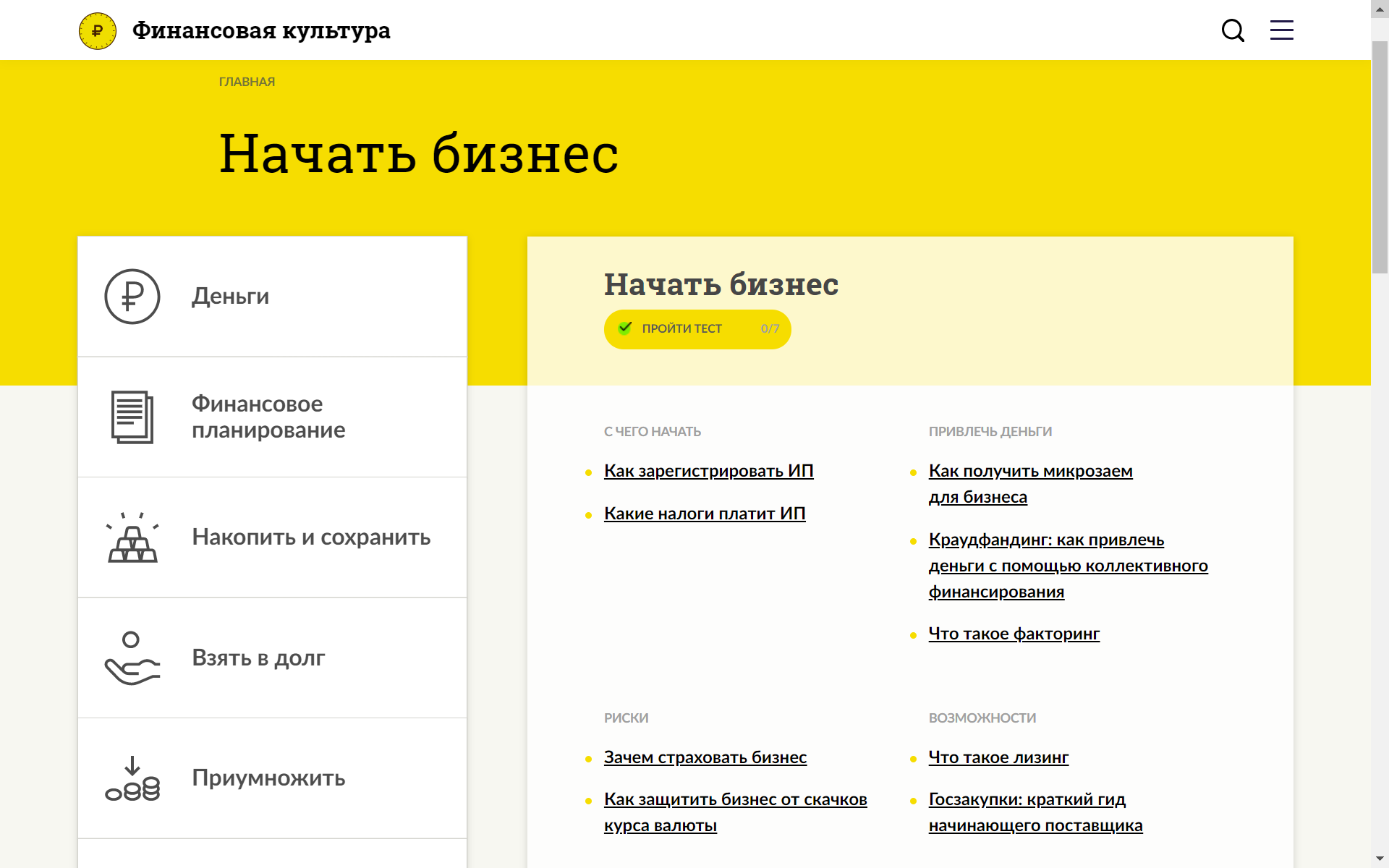 КОНТАКТЫ
14
Центральный банк  Российской Федерации 

сайт: www.cbr.ru 

Телефон (800) 300 30 00 (для бесплатных звонков из регионов России)

Факс (495) 621 64 65

Адрес: 107016, г. Москва, ул. Неглинная, 12
Узнайте о финансах больше

Читайте статьи и новости: fincult.info

Задавайте вопросы: cbr.ru/Reception/

Звоните бесплатно: (800) 250 40 72
Отделение-НБ Республика Адыгея

электронная почта: 79nb@cbr.ru

Телефон (8772) 52 35 78

Факс (8772) 57 00 05

Адрес: г. Майкоп, ул. Ленина, 61
СПАСИБО ЗА ВНИМАНИЕ!